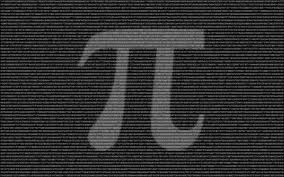 Cosine Transformations : Amplitude and Period
By: Shannen Skinner
The problem we are going to solve is: 
y=3cos3x
Where to start?
Find the amplitude.
Find the period.
Set up graph.
Graph equation.
Step 1) Find the amplitude.
y=3cos3x

The amplitude is the highest and lowest point of the wave/circle. It is found in front of the function.
Start/End
3
-3
Step 2) Find the period.
Step 3) Set up graph.
3
-3
Step 4) Graph equation.
y=3cos3x
0
Start / End
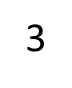 *The relation between the circle and the graph is they are the same just in different forms. The graph is just the circumference of the circle laid out on a graph.*
-3
*Note: The wave starts at 0 on the x-axis and 3 on the y-axis. When you see cos in the equation your wave will always start at (0,amp.)*
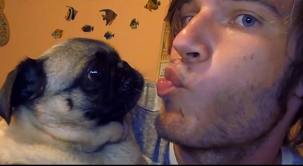 This is were I wave goodbye…so

Goodbye.
SEE YOU LATER!! BROFIST!